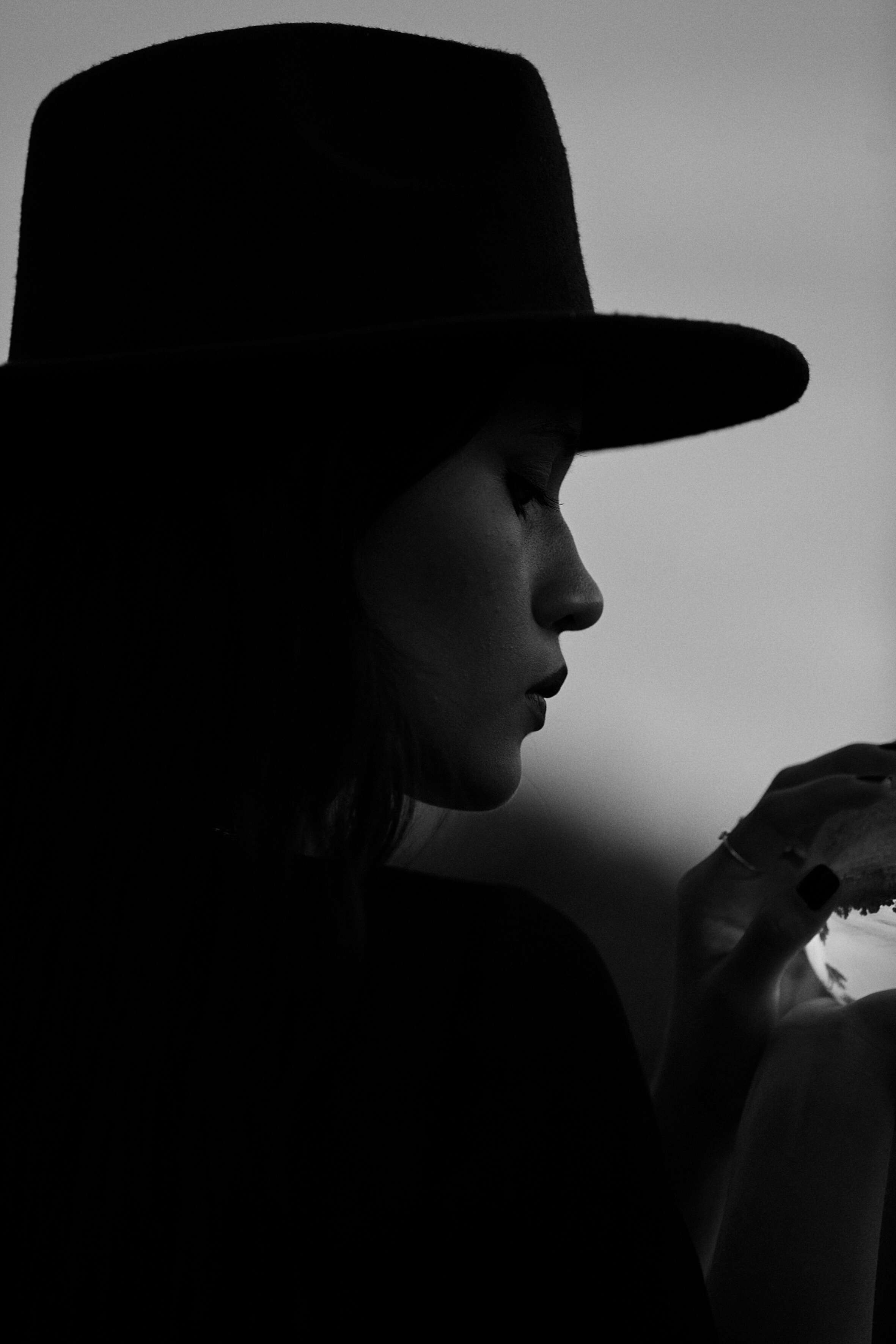 MUDr. Renata Slaná
OPOŽDĚNÍ PSYCHOMOTORICKÉHO VÝVOJE
PM RETARDACE – NESOULAD VÝVOJE DÍTĚTE S NORMÁLNÍMI VÝVOJOVÝMI MILNÍKY OSTATNÍCH DĚTÍ
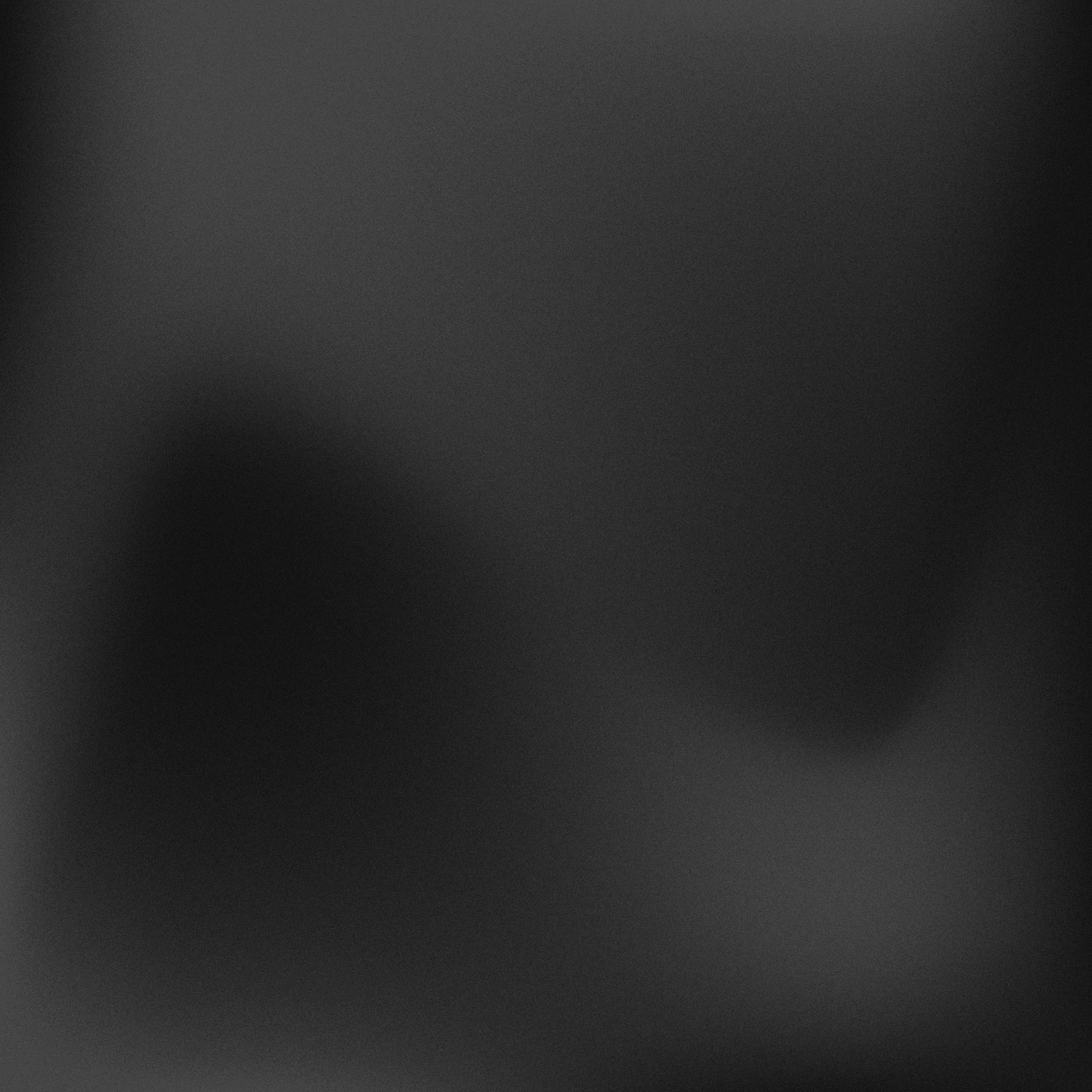 PMV
Porod ( stabilizace vegetativních fcí, glykemie, hladiny glukokortikoidů)
Neonatální období- do konce 1. měsíce
Kojenecké období – do konce 1. roku 
Batole – do 3 let
Předškolní dítě do 6 let 
Myelinizace kortikospinálních nervových drah do 18 ti měsíců 
mozečkové dráhy až 5-6. rok, asociační dráhy prefrontální až později , asociační dráhy F a T až do 32 let
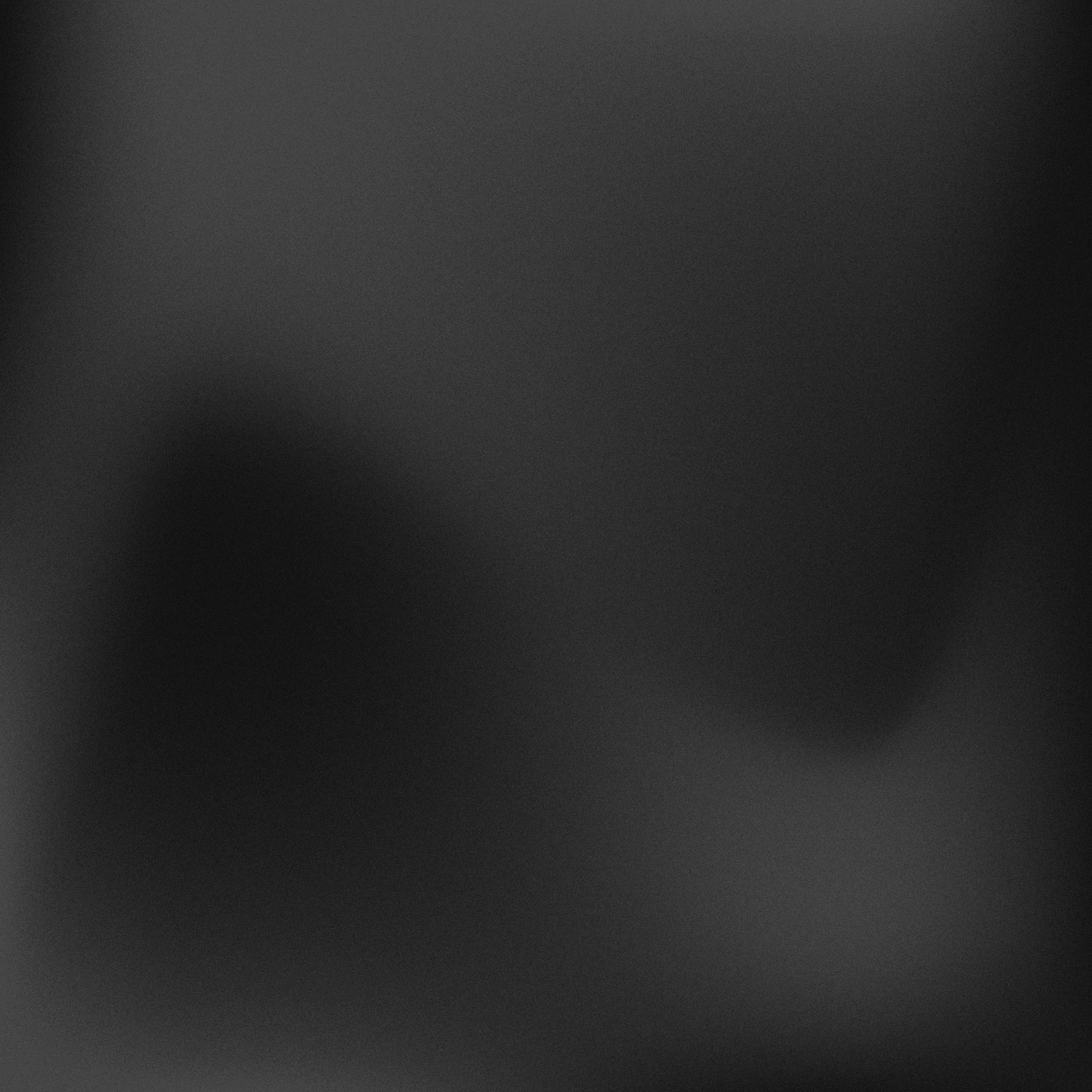 PMV – MOTORICKÝ VÝVOJ
Holokinetické období – do 2 měs. věku
nekoordinované ,trhavé pohyby, fyziologická hypertonie
Monokinetické období- 2.-5.měsíc věku
izolovaný pohyb KK, tonus hypertonický-hypotonie
Dromokinetické období- 5.-12.měs. věku
pohyb má jasný směr, chybí koordinace, hypotonie odeznívá 
Kratikinetické období – po 12. měs. věku
vzpřímený stoj a chůze, mizí hypotonie
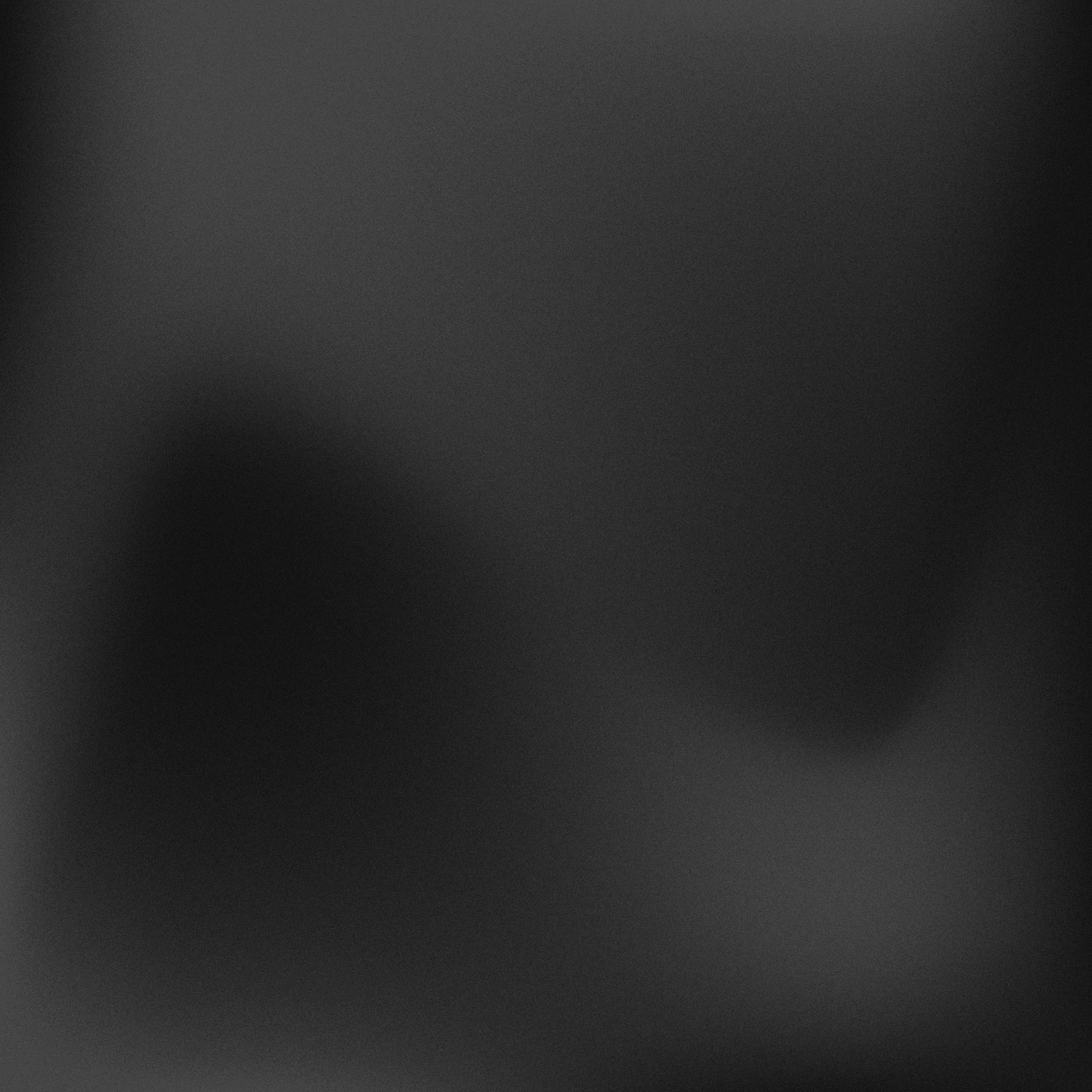 VÝVOJOVÉ VYŠETŘENÍ DÍTĚTE
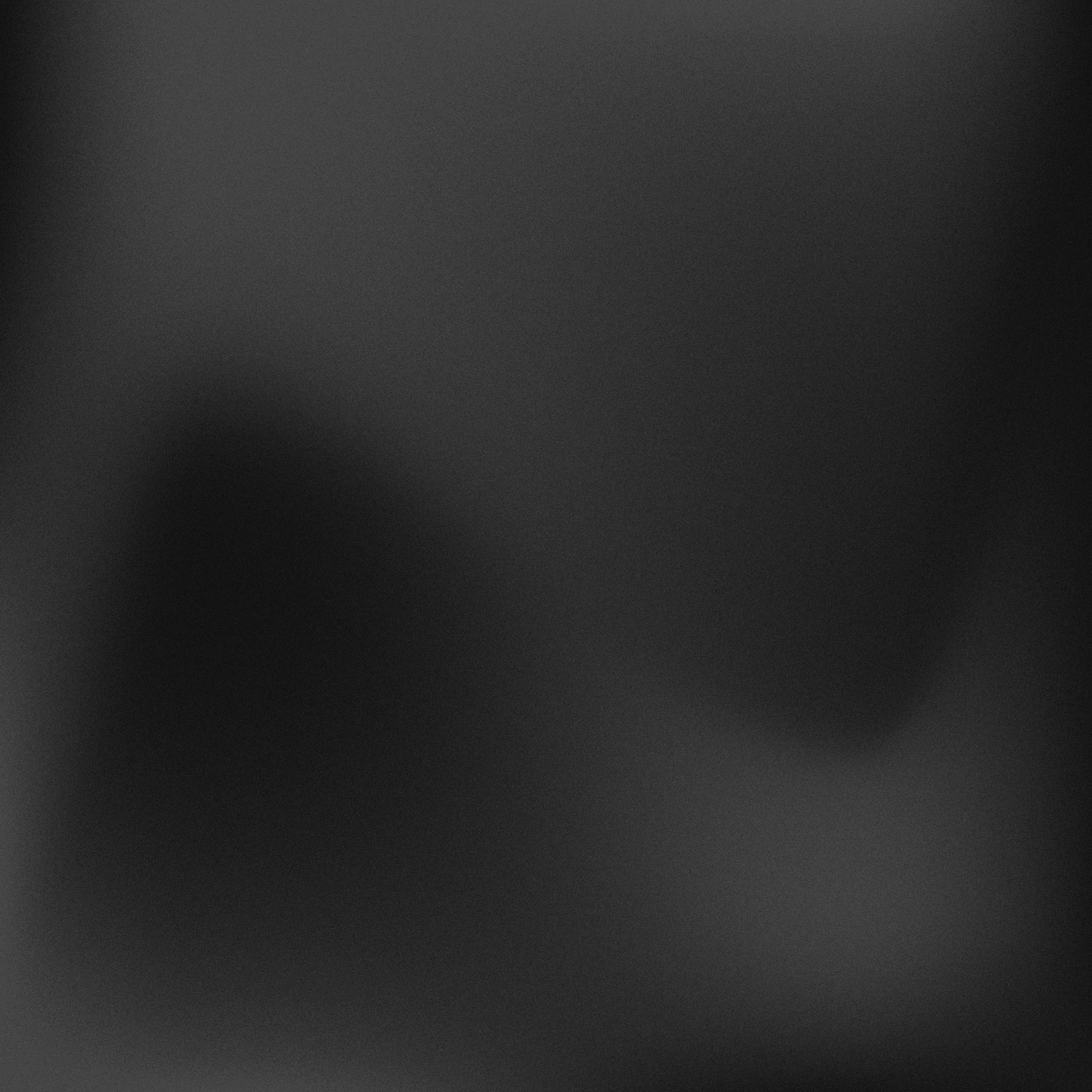 VÝVOJOVÉ VYŠETŘENÍ DÍTĚTE
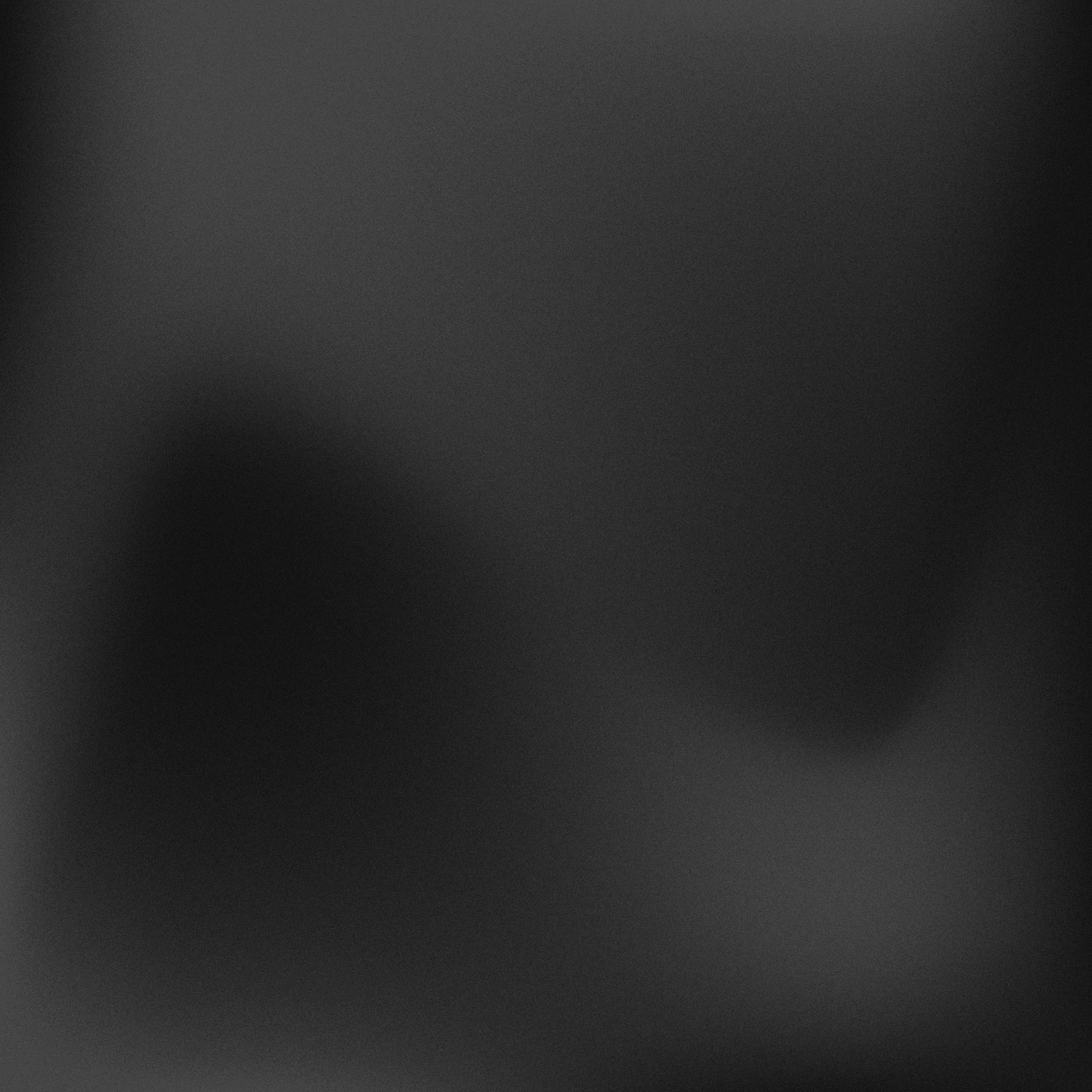 VÝVOJOVÁ DATA - KOJENEC
Kršek, Pavel, Základy dětské neurologie, Galén, 2021, ISBN 978-80-7492-510-8, str.16,tab.1.1
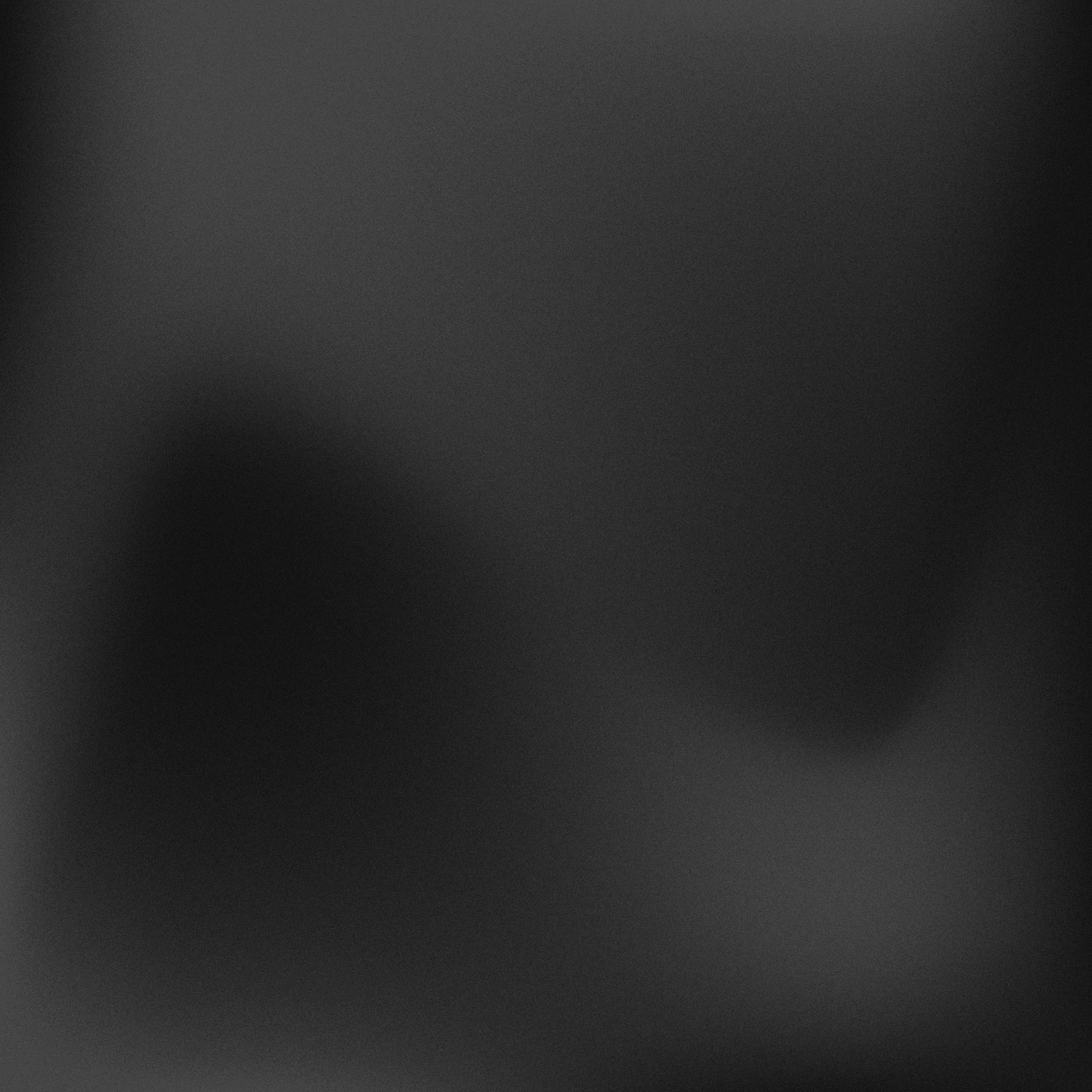 VÝVOJOVÁ DATA- BATOLE
KRŠEK, PAVEL, ZÁKLADY DĚTSKÉ NEUROLOGIE, GALÉN, 2021, ISBN 978-80-7492-510-8, STR. 17, TAB.1.2
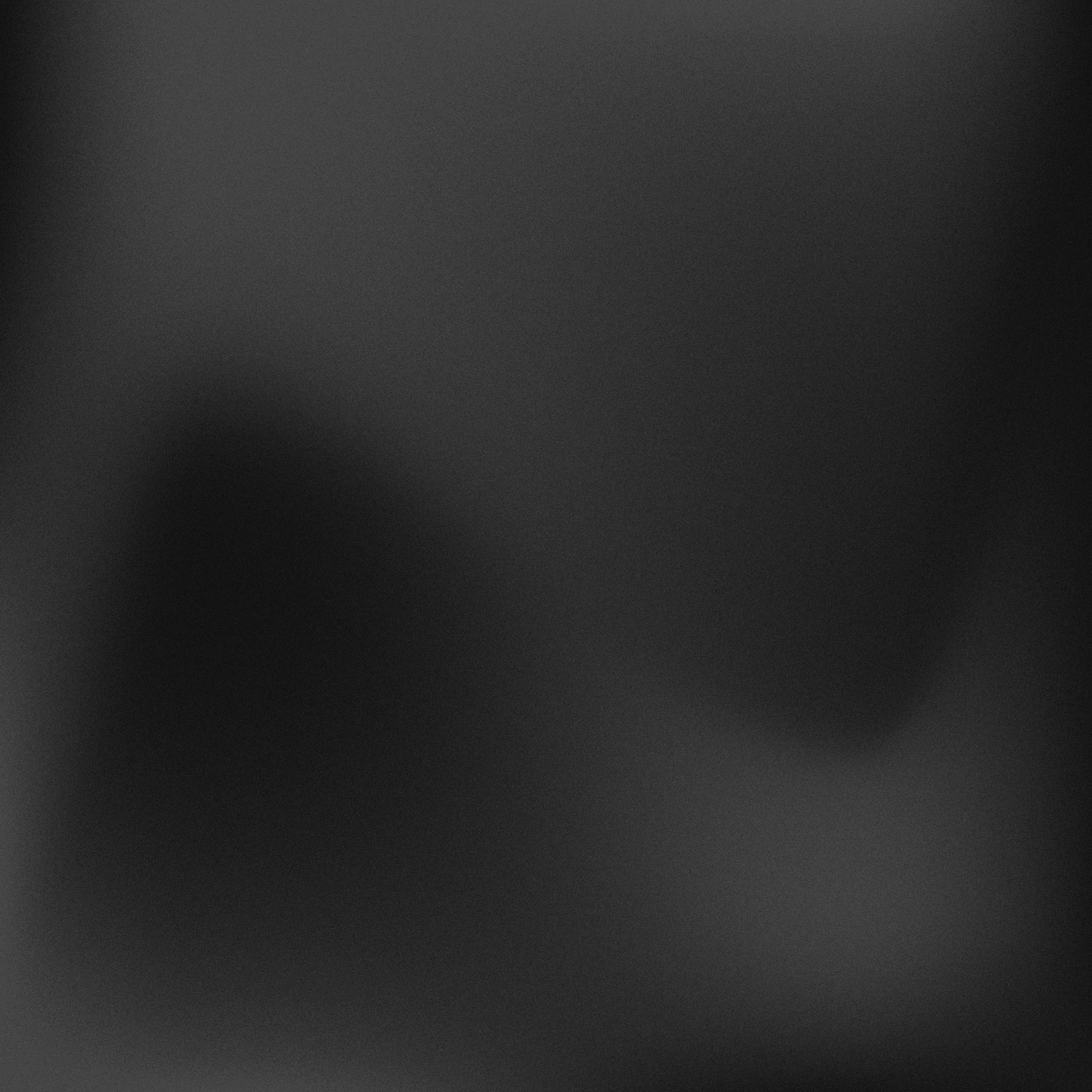 PMR
Opoždění motorického vývoje
Opoždění psychického vývoje
poruchy kognitivní
poruchy vývoje řeči
poruchy sociální a emoční
Lehká, středně těžká, těžká mentální retardace
Sdruženo s hybnou poruchou – neurovývojové opoždění , nebo bez hybné poruchy
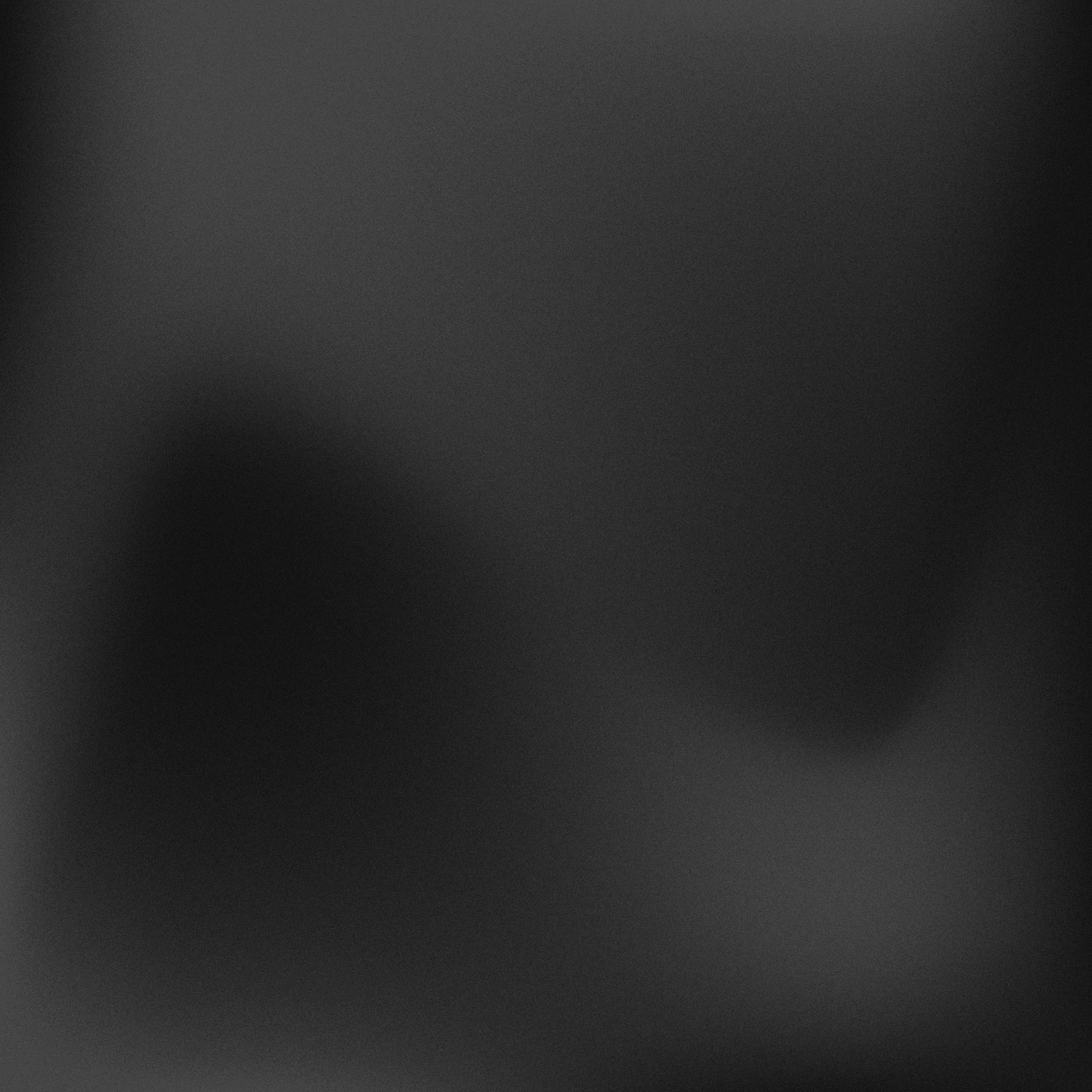 LEHKÁ MENTÁLNÍ RETARDACE
IQ 50-69bb , mentální věk 9-12 let
Obtíže zřetelné až v předškolním- školním věku
Omezená slovní zásoba, slabší porozumění
Vázne abstrakce , logické usuzování
Snížená flexibilita myšlení
Osnovy praktické školy
soběstační
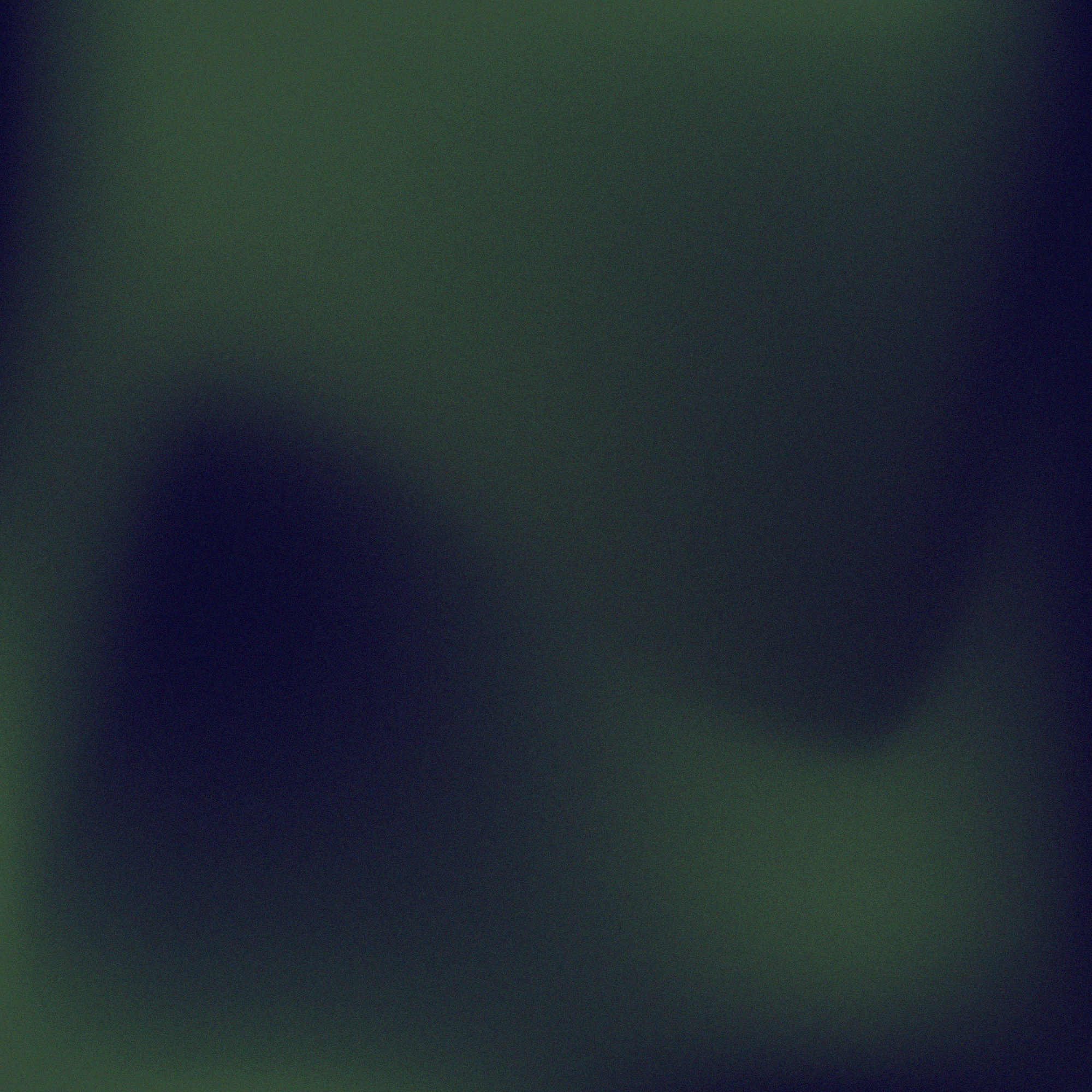 STŘEDNÍ MENTÁLNÍ RETARDACE
IQ 35-49bb, mentální věk 6-9 let
Zřetelná od kojeneckého věku
Opoždění vývoje řeči, chápání a užívání řeči
silně omezená slovní zásoba
Funkční základní komunikace
Emoční labilita, hybné poruchy
Speciální ZŠ, základy čtení, psaní, počty
Jen základní sebeobsluha, pomoc, dohled
Nekvalifikovaná manuální práce s dohledem
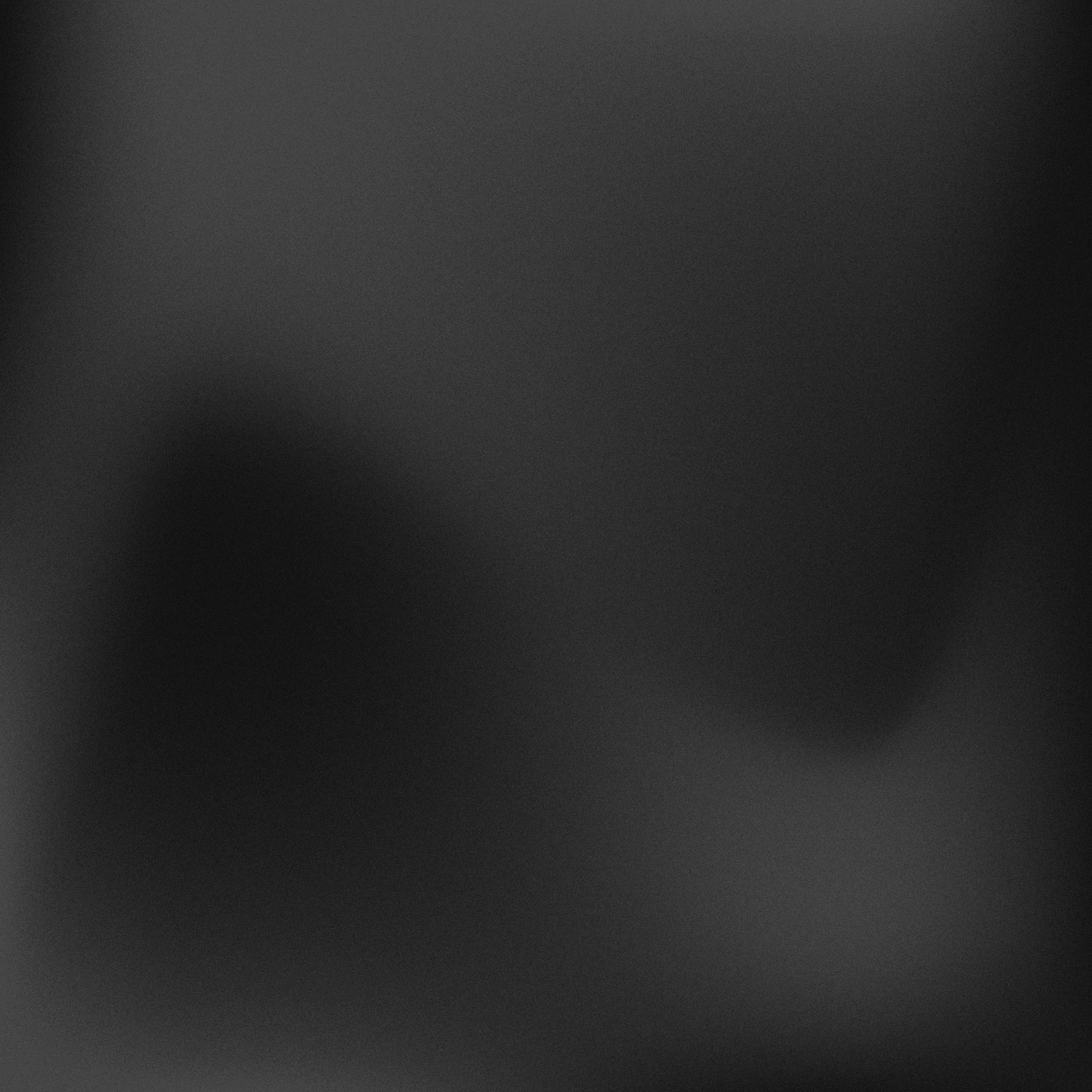 TĚŽKÁ MENTÁLNÍ RETARDACE
IQ 20-34bb, mentální věk 3-6 let
Kombinované postižení- motoriky nebo smyslové
Organické poškození mozku nebo abnormní vývoj
Řeč – jednotlivá slova , nebo žádná
Speciální ZŠ
Sebeobsluha závislá na opatrovníkovi , afektivní labilita, neklid, agresivita nebo nezájem o podněty
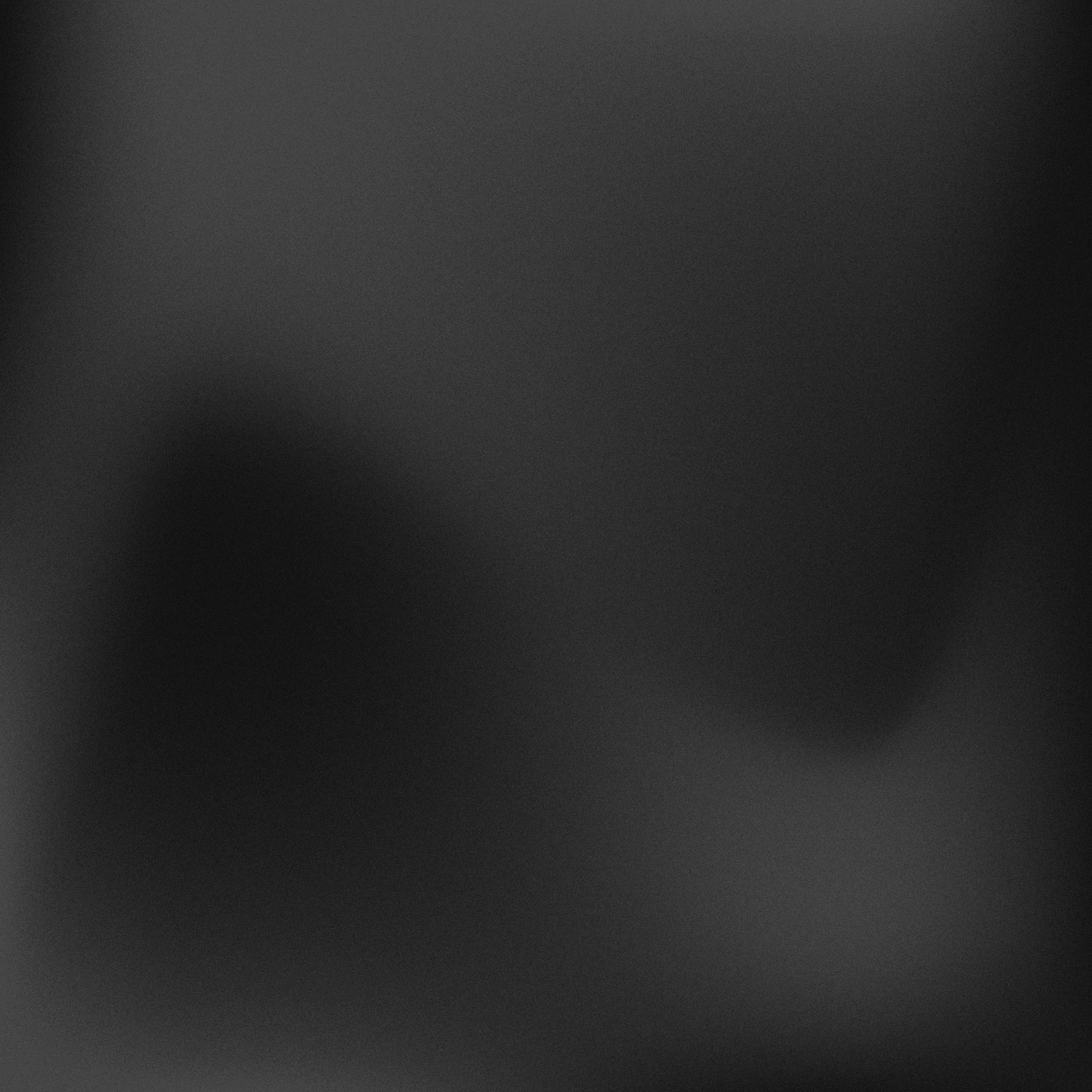 HLUBOKÁ MENTÁLNÍ RETARDACE
IQ méně než 20bb, ment. věk do 3 let
Těžká motorická omezení až imobilita
Smyslová postižení, inkontinence 
Komunikace – nonverbální vyjadřování libosti či nelibosti
Stereotypní automatické pohyby, automutilace 
Zcela odkázáni na opatrovníka 
Rehabilitační třída spec. školy
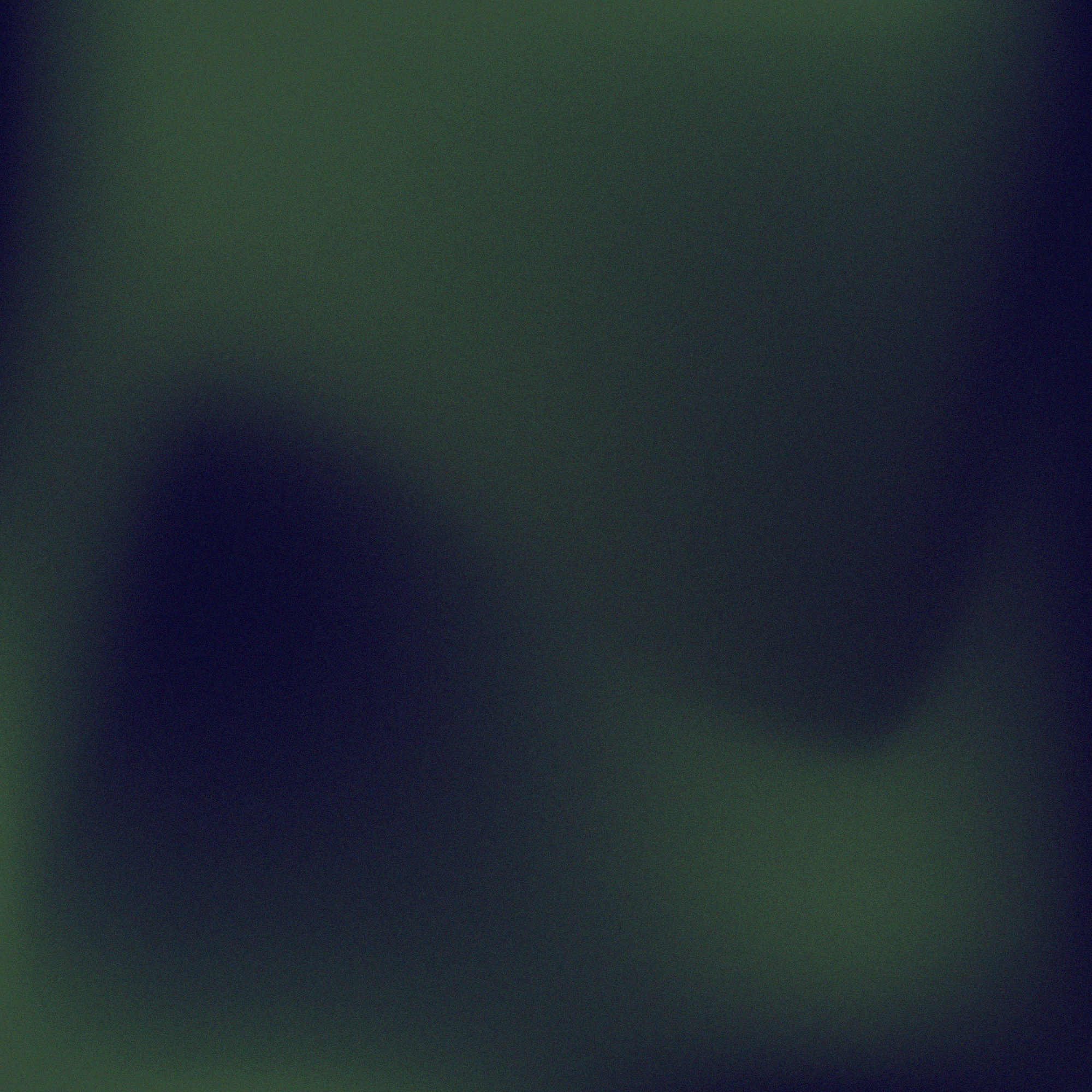 PMR- ETIOLOGIE
Abnormality morfologie a vývoje CNS , chromozomální vady 
( M. Down, Prader- Willi, sy fragilního X chromozomu, TS)
Perinatální asfyxie, hypoxická encefalopatie
Metabolické vady, degenerativní choroby
( mukopolysacharidosa, hypotyreosa, hyperamonemie…)
Poruchy výživy 
Sekundárně -abusus drog, schisofrenie, epilepsie
Endokrinní poruchy ( hypotyreosa, adrenoleukodystrofie)
Expanzivní procesy ( tuberosní sklerosa, hydrocefalus )
Neznámé příčiny
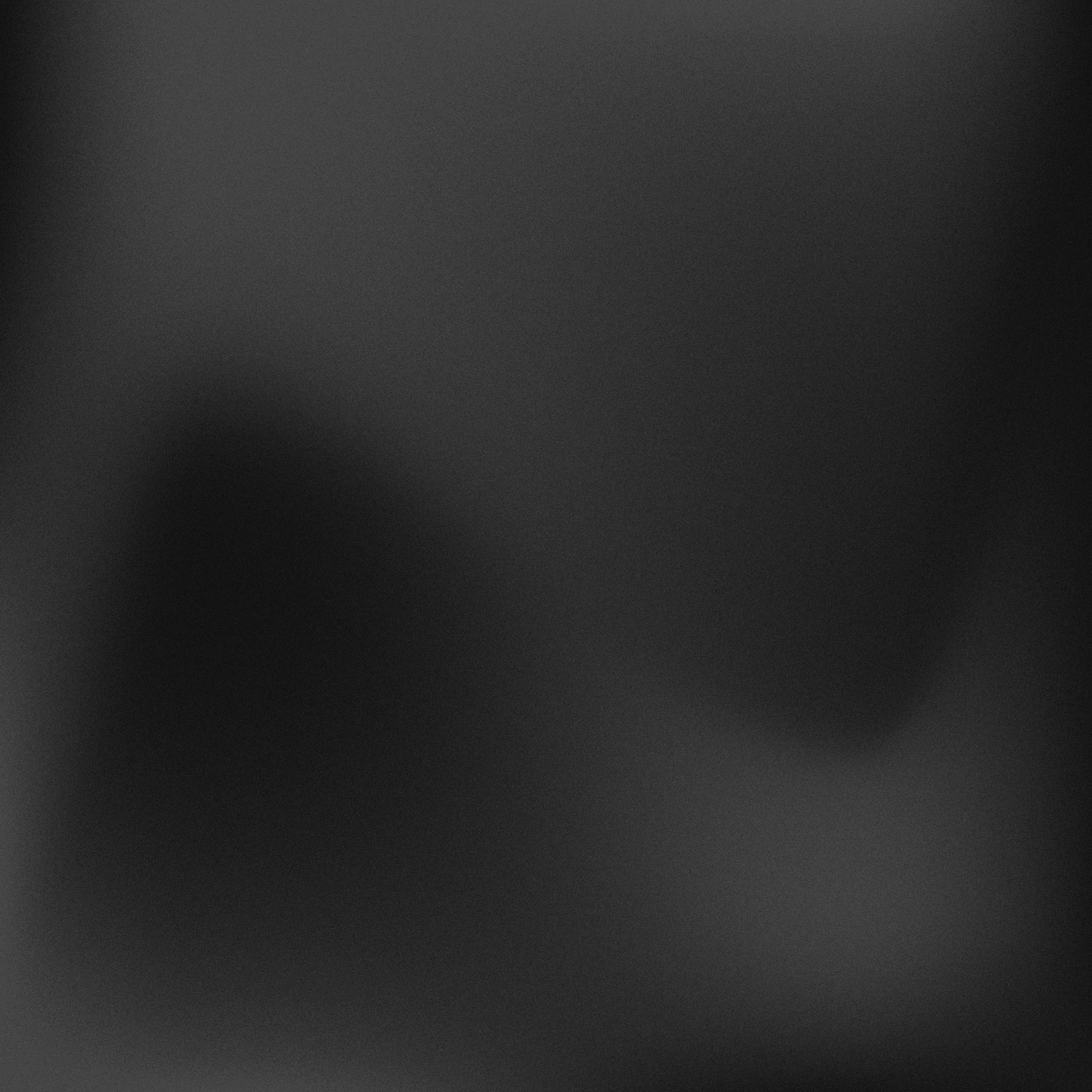 DALŠÍ NEUROVÝVOJOVÉ PORUCHY
DMO ( dětská mozková obrna)
PAS ( poruchy autistického spektra )
Poruchy vývoje řeči – vývojové dysfázie, afázie
SPU ( spec. porucha učení) , dyspraxie , ADHD
Věkově vázané epilepsie a encefalopatie
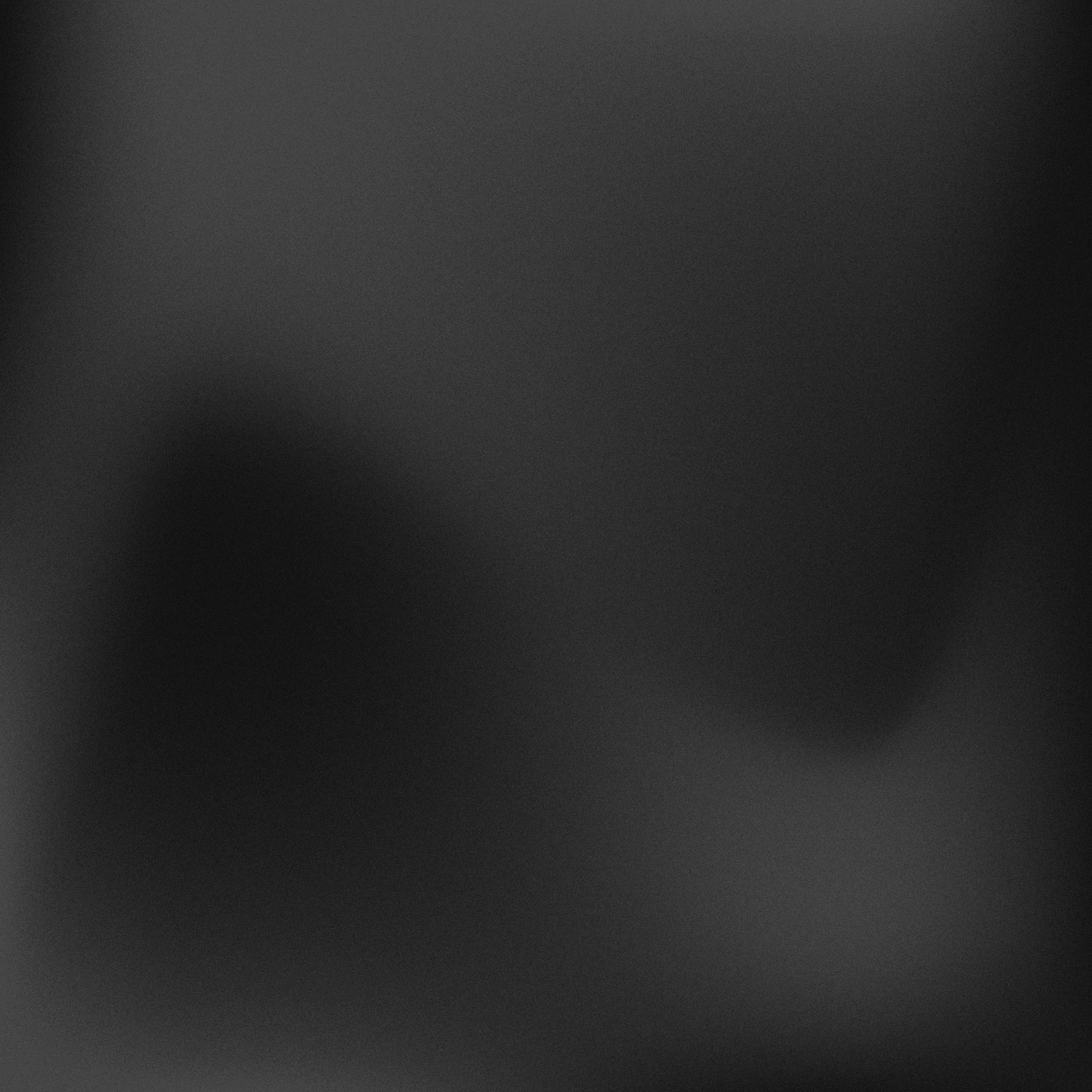 VYŠETŘENÍ
Anamnéza
Klinické vyšetření 
Laboratorní vyšetření 
Funkční vyšetření – EEG, VEP BAEP, SEP , MEP
V-EEG , spánkové EEG 
Zobrazení CNS - sonografie, MR 
Genetické vyšetření , metabolické vyšetření
Psycholog, psychiatr , logoped, spec. pedagog , ORL lékař ….
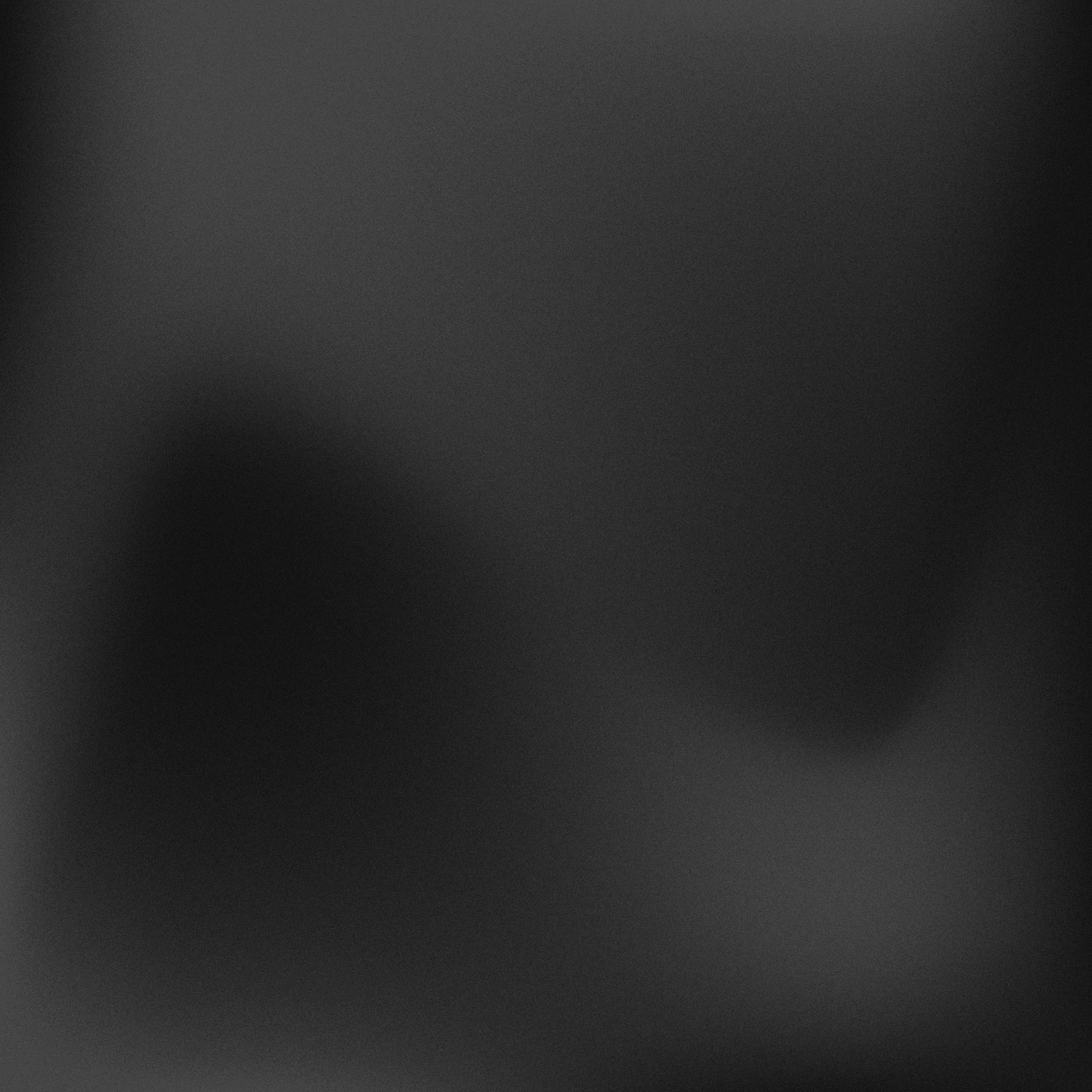 LÉČBA
Podrobná diagnostika 
Kauzální léčba 
symptomatická léčba 
léčba epilepsie, psychiatrických chorob, metabolických poruch
operace vývojových vad , epileptochirurgie 
Psychologicko-psychiatrická , speciálně pedagogická podpora 
Sociální podpora , školní zařazení
Rehabilitace